Battle of the Somme
Overview
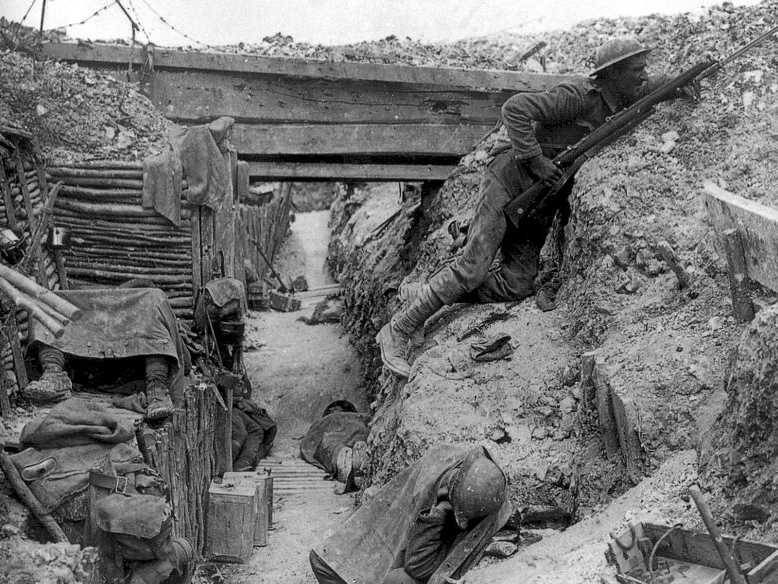 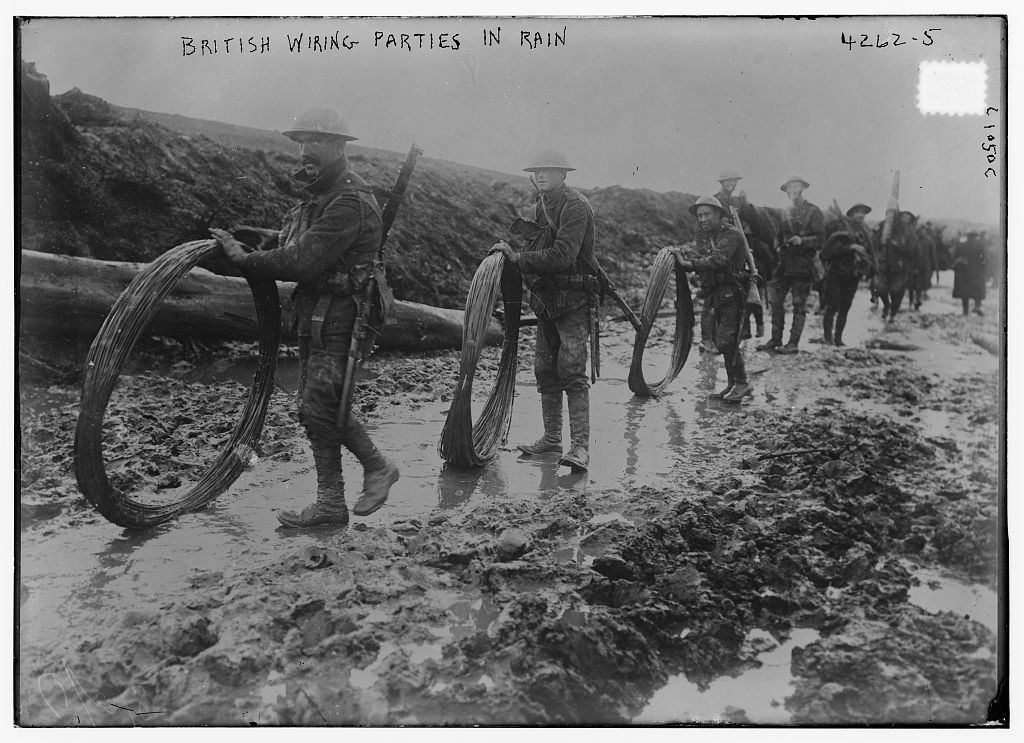 British trench at the Battle of the Somme
British fortify trenches with barbed wire
[Speaker Notes: Image credit: John Warwick Brooke (Photographer). (1916). [A British trench near the Albert-Bapaume road at Ovillers-la-Boisselle, July 1916 during the Battle of the Somme], Retrieved October 17, 2012, from: http://en.wikipedia.org/wiki/File:Cheshire_Regiment_trench_Somme_1916.jpg

Image from the Library of Congress: Bain News Service (Publisher). (1916). [British wiring parties in rain], Retrieved June 23, 2018, from: 
https://www.loc.gov/item/2014705027/]
Trench Warfare Tactics
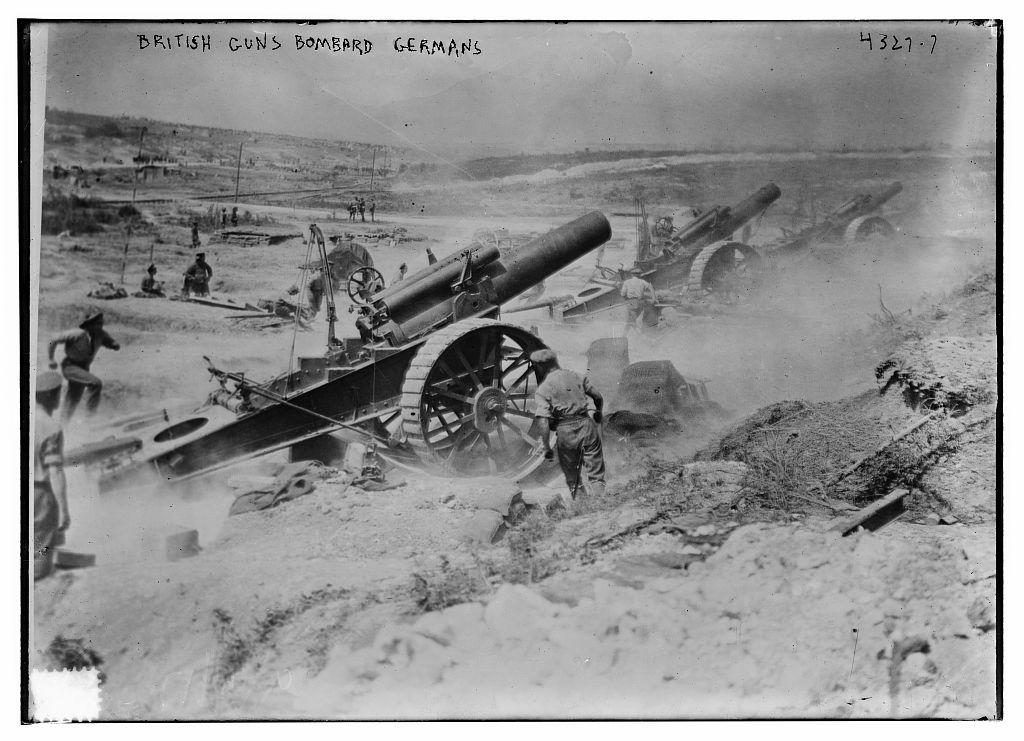 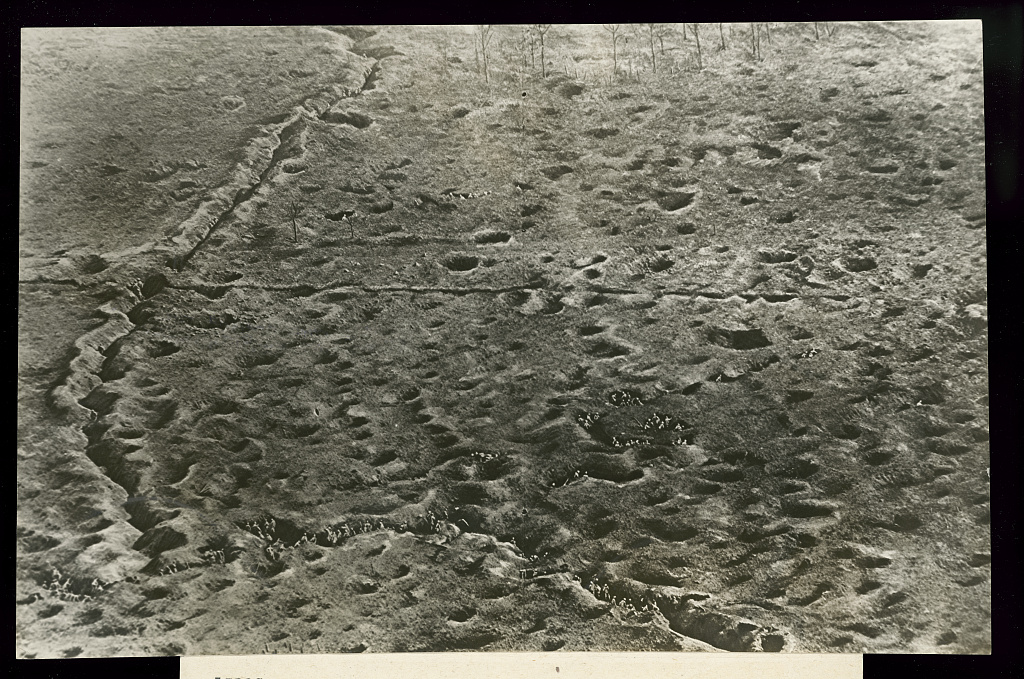 British artillery shelling enemy lines in 1916
Aerial view of a trench and “no man’s land” at the Battle of the Somme
[Speaker Notes: Image from the Library of Congress: Bain News Service (Publisher). (1916). [British guns bombard Germans], Retrieved June 23, 2018, from:
https://www.loc.gov/item/2014705435/

Image from the Library of Congress: Central News Photo Service. (1917). [Birdseye view of a battlefield on the Somme front], Retrieved June 23, 2018, from:
https://www.loc.gov/item/2016645670/]
Technology & Death Toll
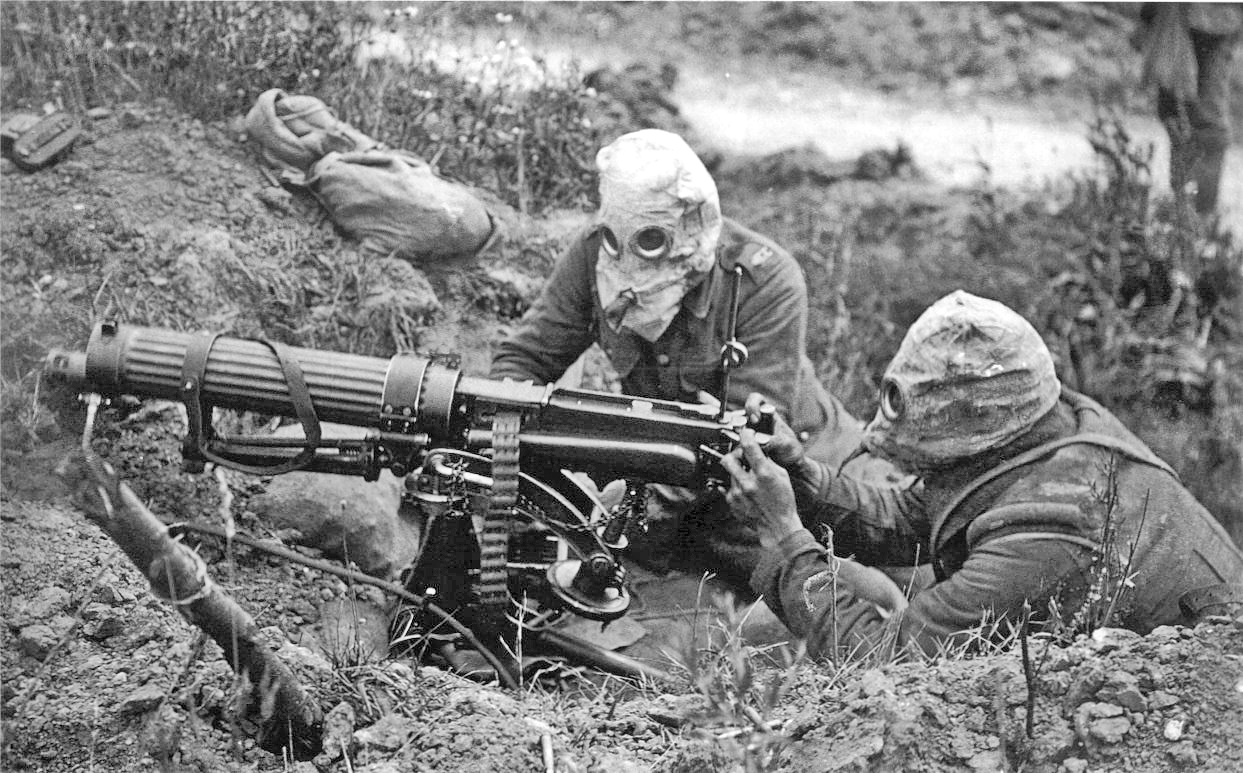 British soldiers firing a machine gun while wearing gas masks
British introduced tanks into warfare at the Battle of the Somme
[Speaker Notes: Image Credit: John Warwick Brooke (Photographer). (1916). [British Vickers machine gun crew wearing PH-type anti-gas helmets], Retrieved October 17, 2012, from: http://commons.wikimedia.org/wiki/File:Vickers_machine_gun_crew_with_gas_masks.jpg

Image from the Library of Congress: Bain News Service (Publisher). (1916). [British tank], Retrieved from:
https://www.loc.gov/item/2014705407/]
Outcomes
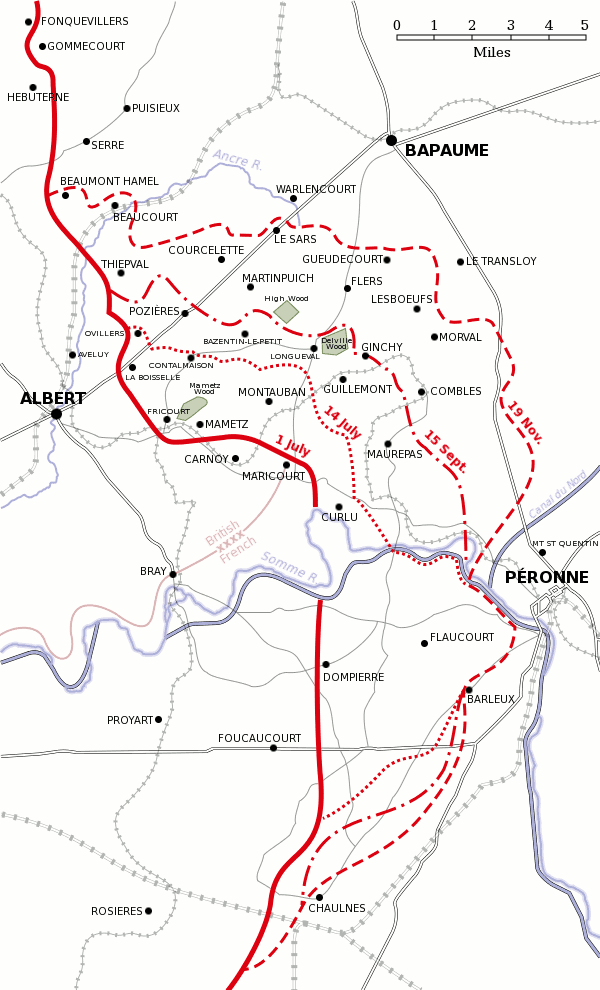 Movement of front lines from July 1, 1916 to November 18, 1916
[Speaker Notes: Image credit: [Progress of the Battle of the Somme between 1 July and 18 November]. Retrieved June 26, 2018, from: 
https://commons.wikimedia.org/wiki/Battle_of_the_Somme#/media/File:Battle_of_the_Somme_1916_map.png]
Central Historical Question
Who won the first day of the Battle of the Somme?